Classification
Decision trees
What is a decision tree?
"First" node is the root of the tree
"Last" nodes are called leaves
The edges between nodes representbranches

How do we "read" a decision tree?
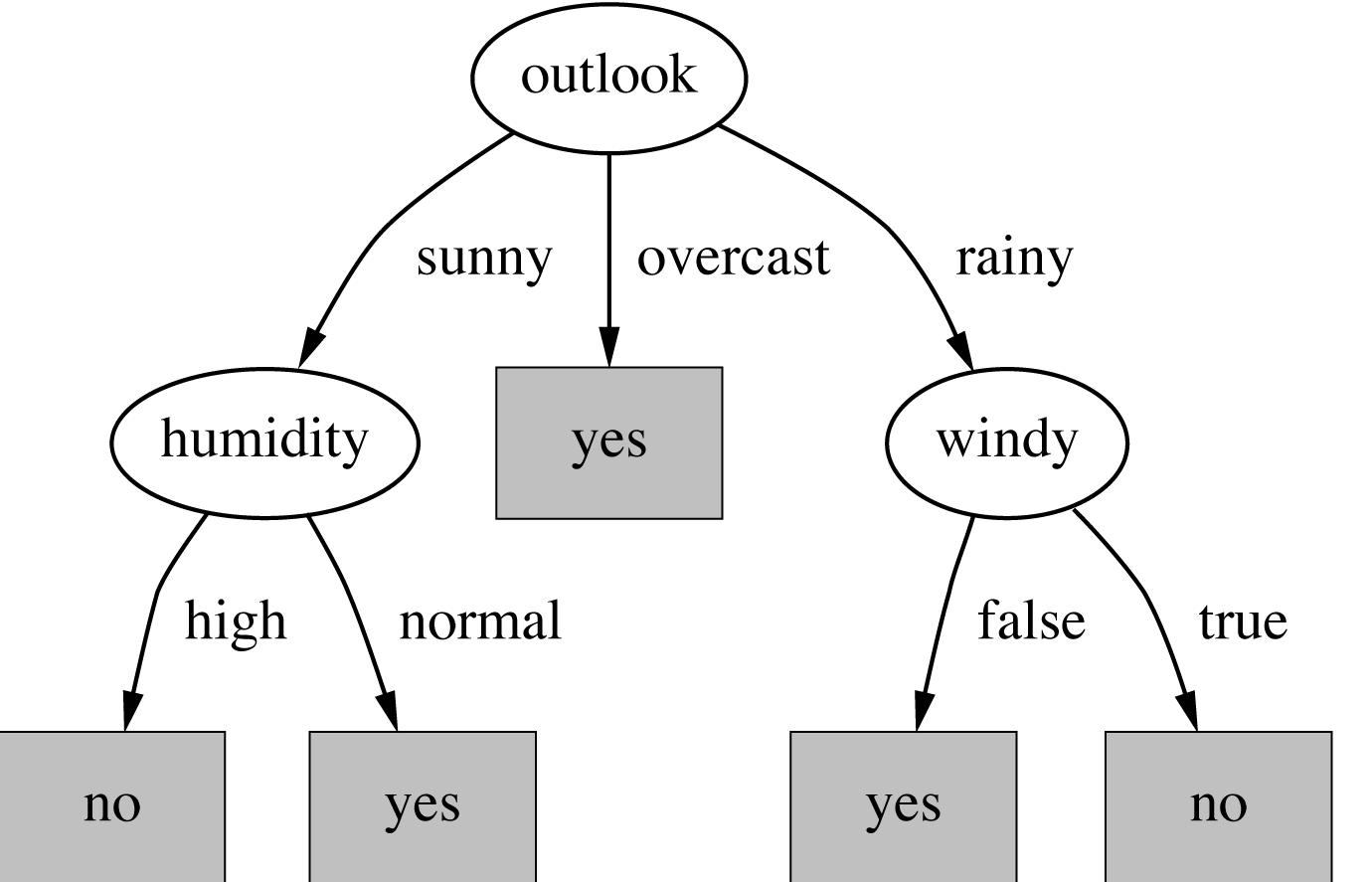 How to "build" a decision tree?
Procedure (recursive):
Choose the "best" attribute
Split the data into subsets according to the values of the "best" attribute
Repeat the procedure in each of the subsets
Stop when (the stopping criterion):
out of attributes,
all leaves are "pure"(all examples in a leaf belong to the same class),
the (sub)set is empty.
Choosing the "best" attribute
Which attribute is "the best"?
The one, yielding the smaller tree
The one, yielding the highest classification accuracy
Heuristic: choose attribute, yielding "purest" nodes
Let's look at some "(im)purity" measures:
Information gain
Information gain ration
Gini index
Which attribute to choose? – example
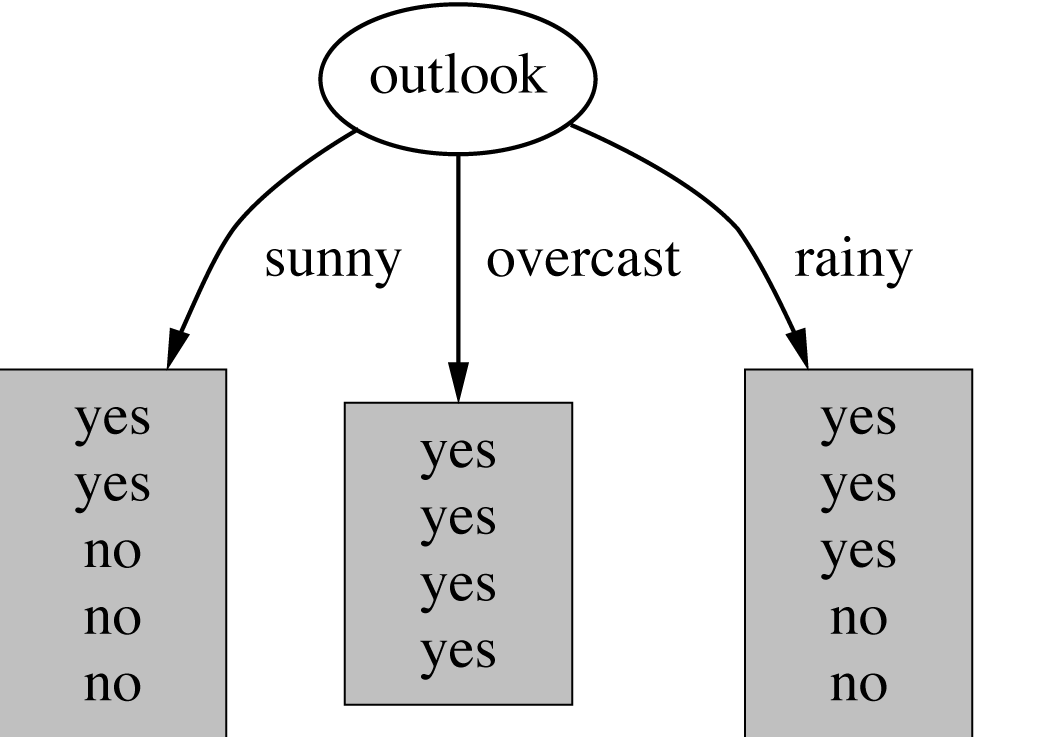 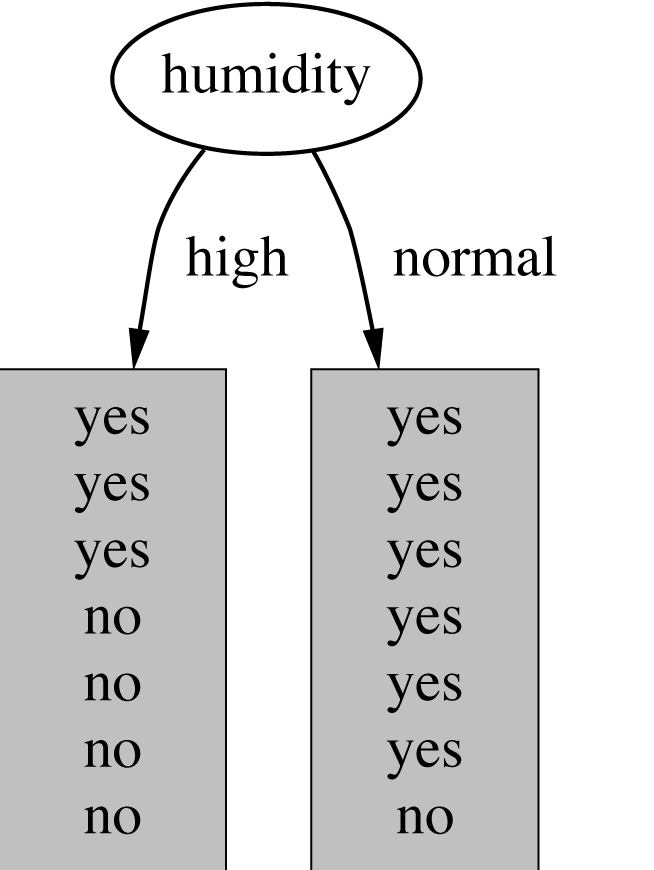 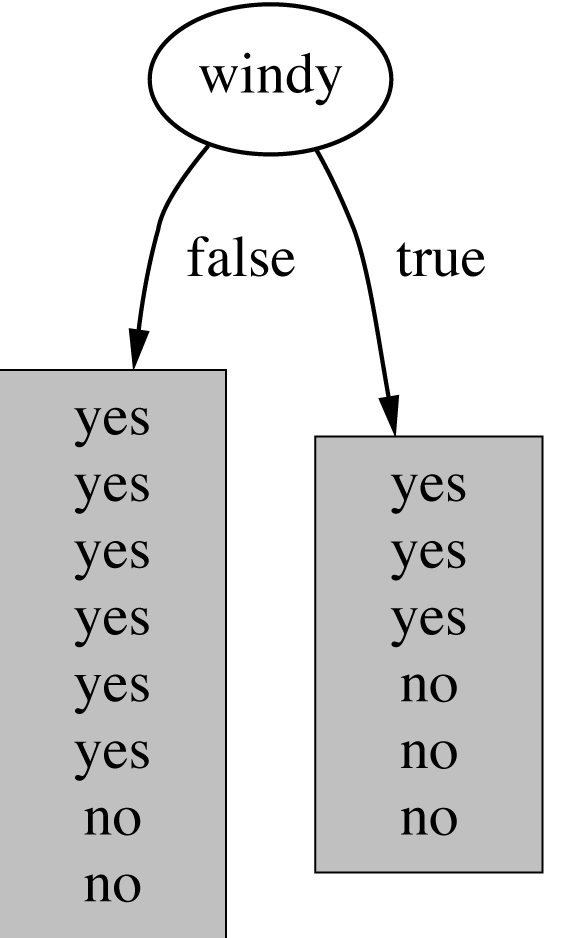 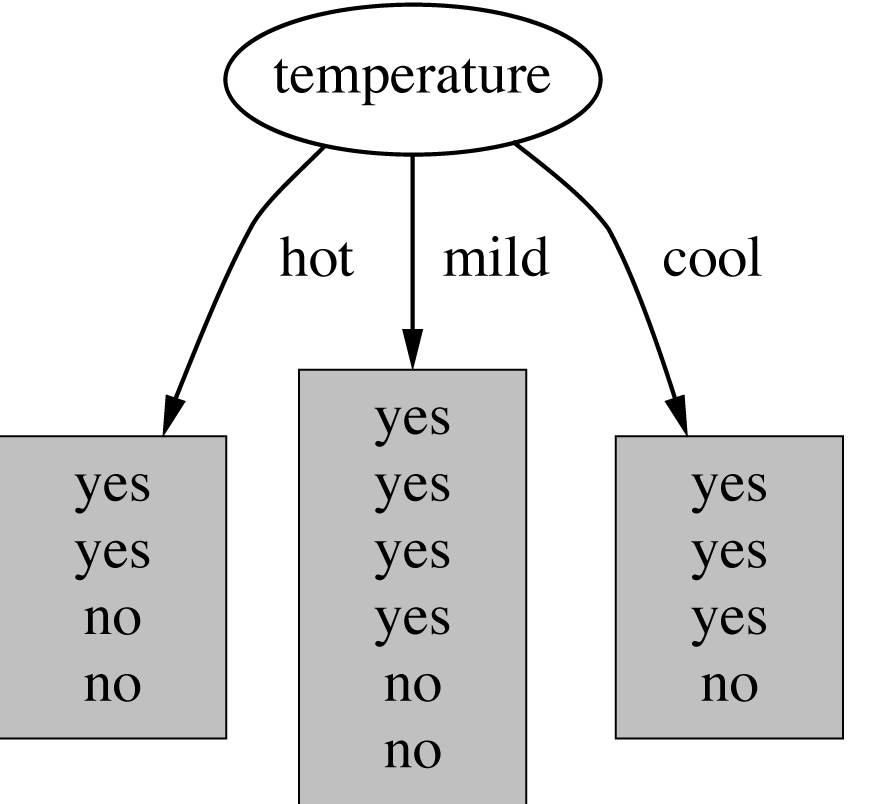 5
Information gain
Measuring the information as entropy:
given the probability distribution of some events, entropy measures the information that is needed to encode every possible outcome of these events
entropy is measured in bits
Formula for computing the entropy:

where p1, p2, …, pn are the probabilities of given events
Computing information – "before"
If a set T contains examples with n classes,info(T) is defined as:




where pj is the relative frequency (probability)of class j in T.
Computing information – "after"
We split the set T containing N examples into subsetsT1, T2, …, Tk containing N1, N2, …, Nk examples, respectively. The information of this split is defined as:
Information gain – definition
Information gain =    = information "before split" – information "after split"

InfoGain = IBS – IAS
InfoGain – the "weather" example
Computing the IBS
Information "before the split": 
Yes: 9 examples
No: 5 examples
Info([9,5]) = entropy(5/14, 9/14) == – 5/14 * log2(5/14) – 9/14 * log2(9/14) = 0.940
InfoGain("outlook")
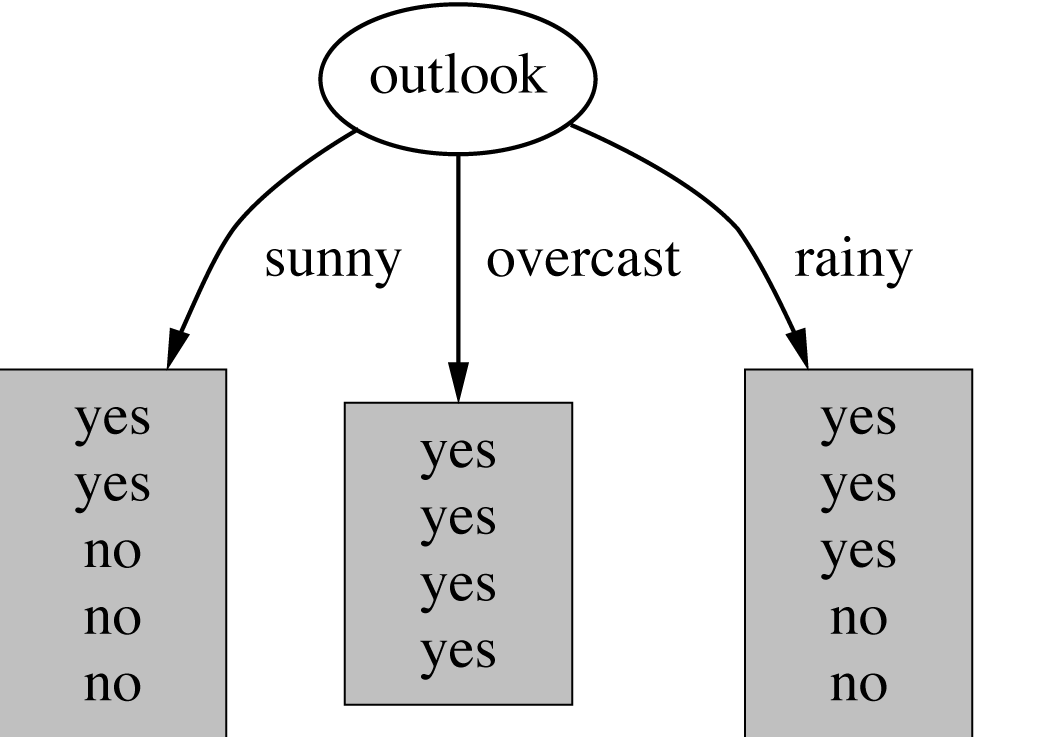 0.971
5/14
0
4/14
0.971
5/14
Entropy:
  	Sunny: Info([2,3]) = entropy(2/5,3/5) = – 2/5 * log2(2/5) – 3/5 * log2(3/5) = 0.971
Overcast: Info([4,0]) = entropy(1,0)         =     – 1 * log2(1)        – 0 * log2(0)     = 0
Rainy: Info([3,2]) = entropy(3/5,2/5) = – 3/5 * log2(3/5) – 2/5 * log2(2/5) = 0.971
Info("outlook") = 
        Info([2,3],[4,0],[3,2]) = (5/14) * 0.971 + (4/14) * 0 + (5/14) * 0.971 = 0.693
InfoGain("outlook") = IBS – Info("outlook")
InfoGain("outlook") = 0.940 – 0.693 = 0.247
InfoGain("temperature")
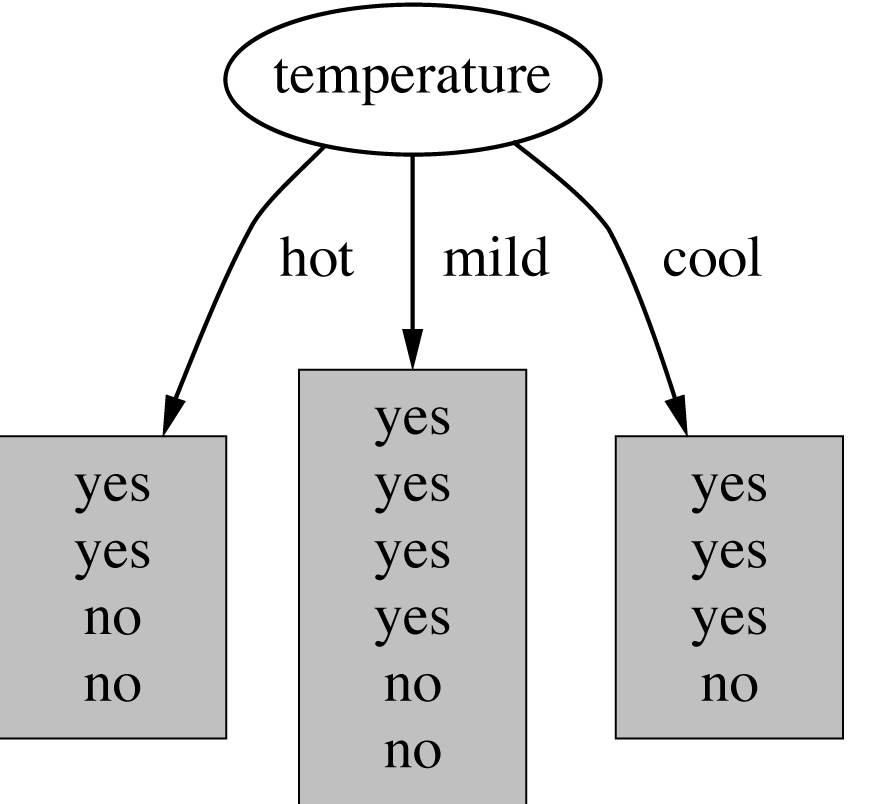 1
4/14
0.918
6/14
0.811
4/14
Entropy:
              Hot: Info([2,2]) = entropy(2/4,2/4) = – 2/4 * log2(2/4) – 2/4 * log2(2/4) = 1
Mild: Info([4,2]) = entropy(4/6,2/6) = – 4/6 * log2(4/6) – 2/6 * log2(2/6) = 0.918
Cool: Info([3,1]) = entropy(3/4,1/4) = – 3/4 * log2(3/4) – 1/4 * log2(1/4) = 0.811
Info("temperature") =
        Info([2,2],[4,2],[3,1]) = (4/14) * 1 + (6/14) * 0.918 + (4/14) * 0.811 = 0.911
InfoGain("temperature") = 0.940 – 0.911 = 0.029
InfoGain("humidity")
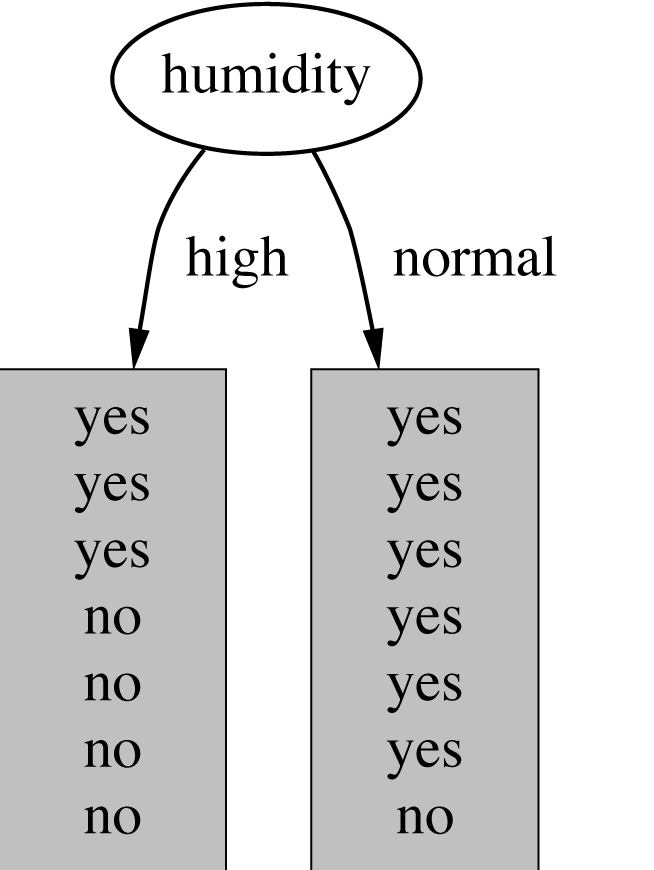 0.985
7/14
0.592
7/14
Entropy:
             High: Info([3,4]) = entropy(3/7,4/7) = – 3/7 * log2(3/7) – 4/7 * log2(4/7) = 0.985
Normal: Info([6,1]) = entropy(6/7,1/7) = – 6/7 * log2(6/7) – 1/7 * log2(1/7) = 0.592
Info("humidity") =
        Info([3,4],[6,1]) = (7/14) * 0.985 + (7/14) * 0.592 = 0.789
InfoGain("humidity") = 0.940 – 0.789 = 0.151
InfoGain("windy")
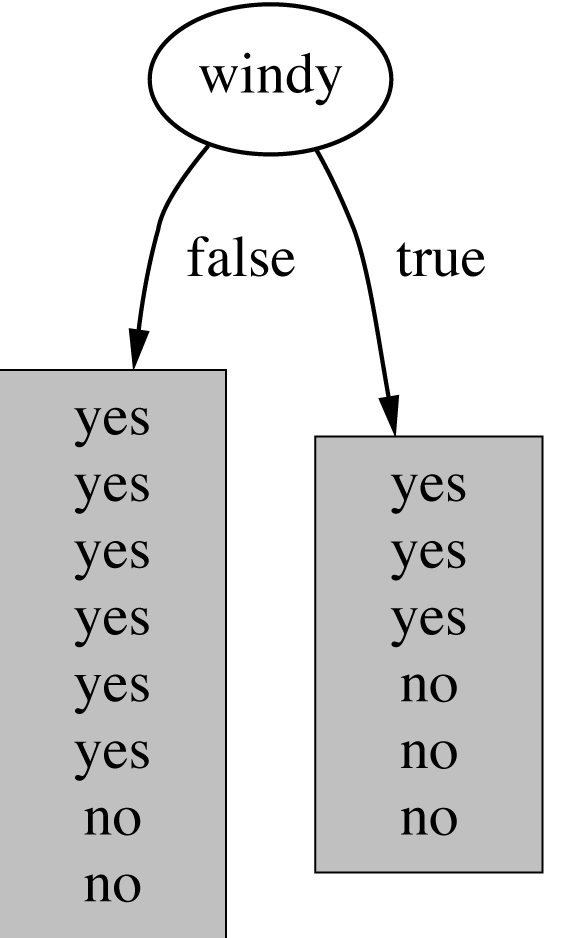 8/14
0.811
6/14
1
Entropy:
            True: Info([6,2]) = entropy(6/8,2/8) = – 6/8 * log2(6/8) – 2/8 * log2(2/8) = 0.811
False: Info([3,3]) = entropy(3/6,3/6) = – 3/6 * log2(3/6) – 3/6 * log2(3/6) = 1
Info("windy") =
        Info([6,2],[3,3]) = (8/14) * 0.811 + (6/14) * 1 = 0.892
InfoGain("windy") = 0.940 – 0.892 = 0.048
Which attribute is "best"?
The one with the highest information gain(InfoGain):
Outlook: 	0.247 bits
Temperature:	0.029 bits
Humidity:	0.152 bits
Wind:		0.048 bits
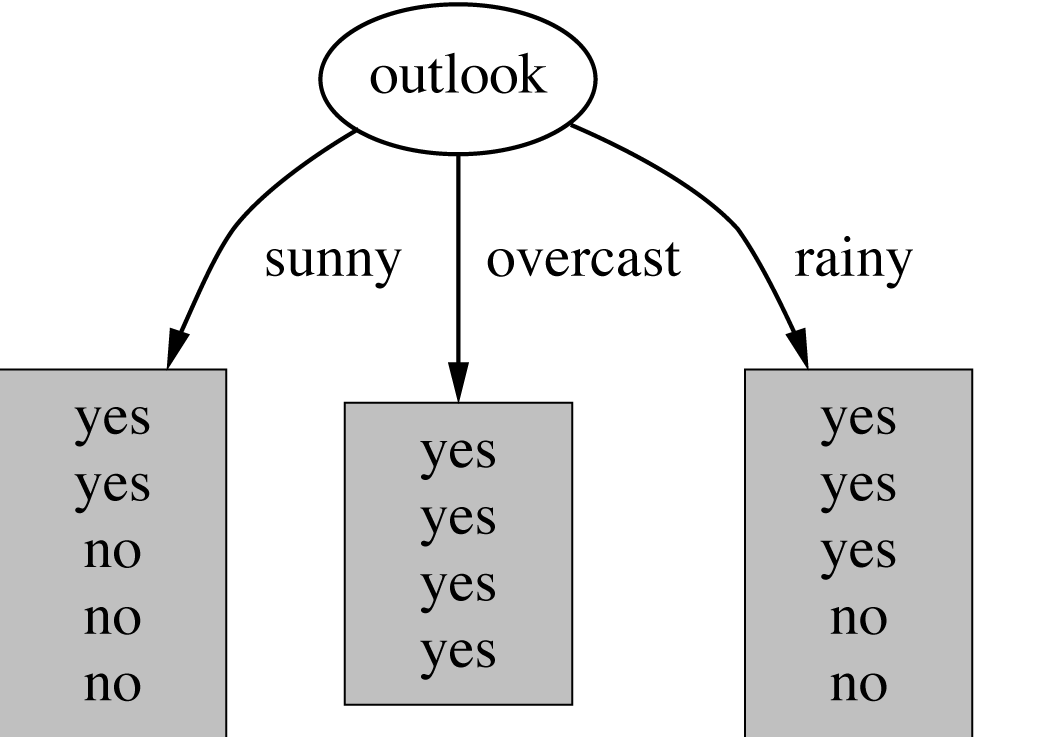 Step 2 = recursion
Outlook = Sunny
Next level in the tree …
Outlook = Sunny
Attribute Temperature
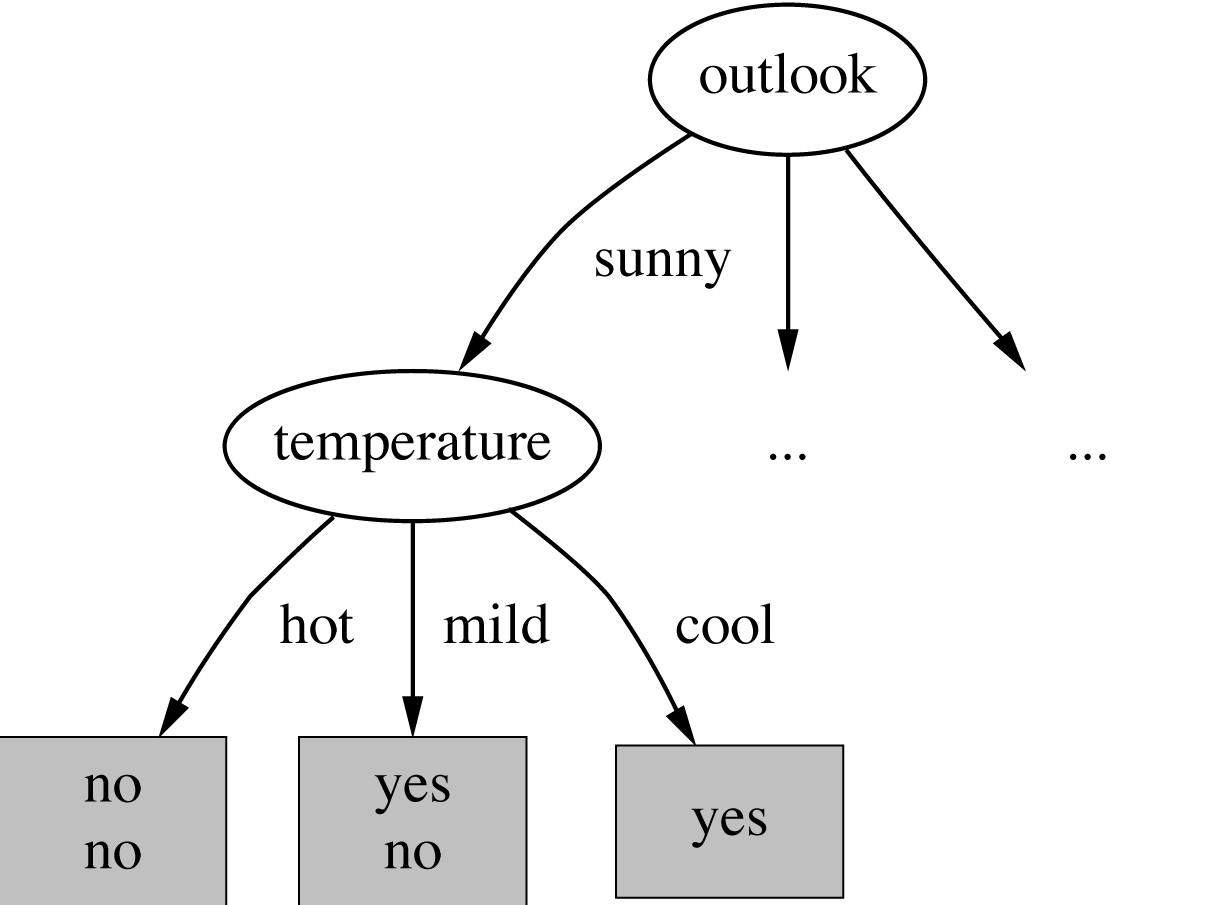 Hot: info([0,2]) = entropy(0,1)         = 0
Mild: info([1,1]) = entropy(1/2,1/2) = 1
Cool: info([1,0]) = entropy(1,0)         = 0
Info("Temperature") = info([0,2],[1,1,],[1,0]) = 2/5*0 + 2/5*1 + 1/5*0 = 0.4
InfoGain("Temperature") = info([2,3]) – info([0,2],[1,1,],[1,0]) = 0.971 – 0.4 = 0.571
Next level in the tree …
Outlook = Sunny
Attribute Humidity
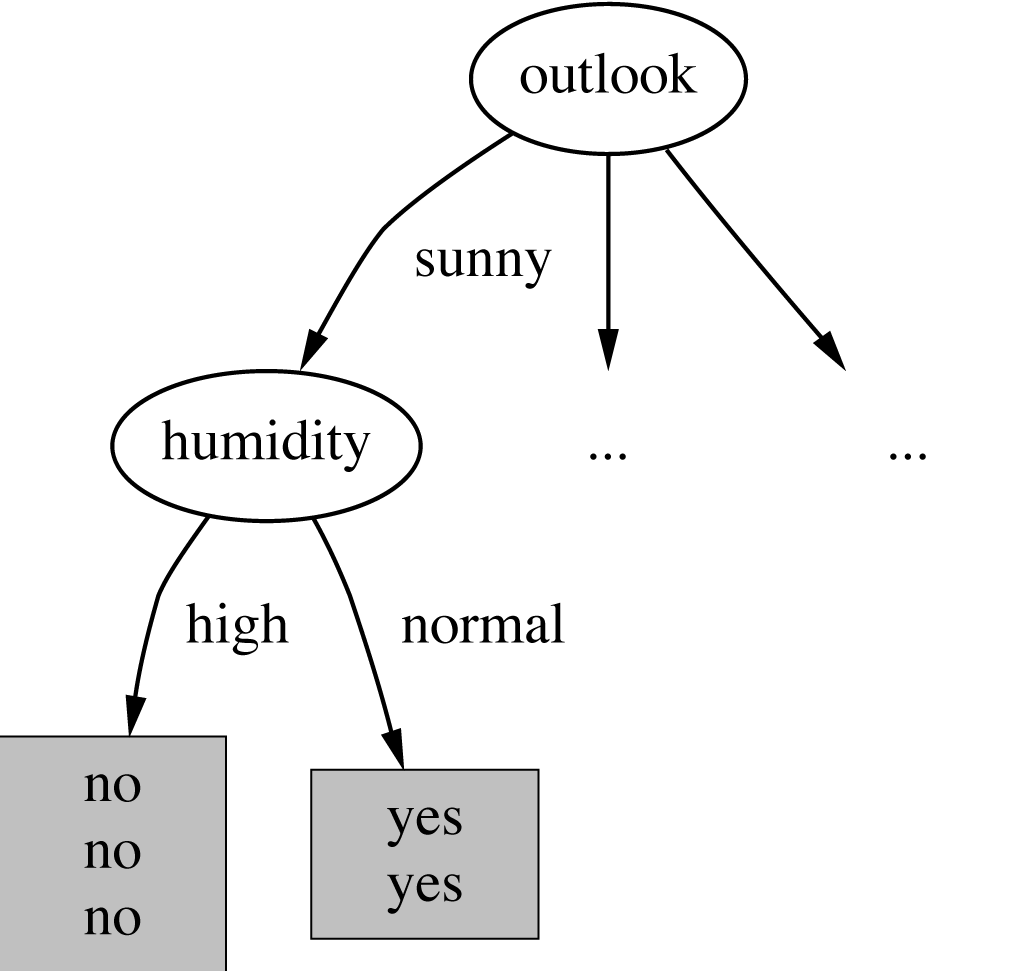 High: info([0,3]) = entropy(0,1) = 0
Normal: info([2,0]) = entropy(1,0) = 0
Info("Humidity") = info([0,3],[2,0]) = 2/5*0 + 3/5*0 = 0
InfoGain("Humidity") = info([2,3]) – info([0,3],[2,0]) = 0.971 – 0 = 0.971
Next level in the tree …
Outlook = Sunny
Attribute Windy
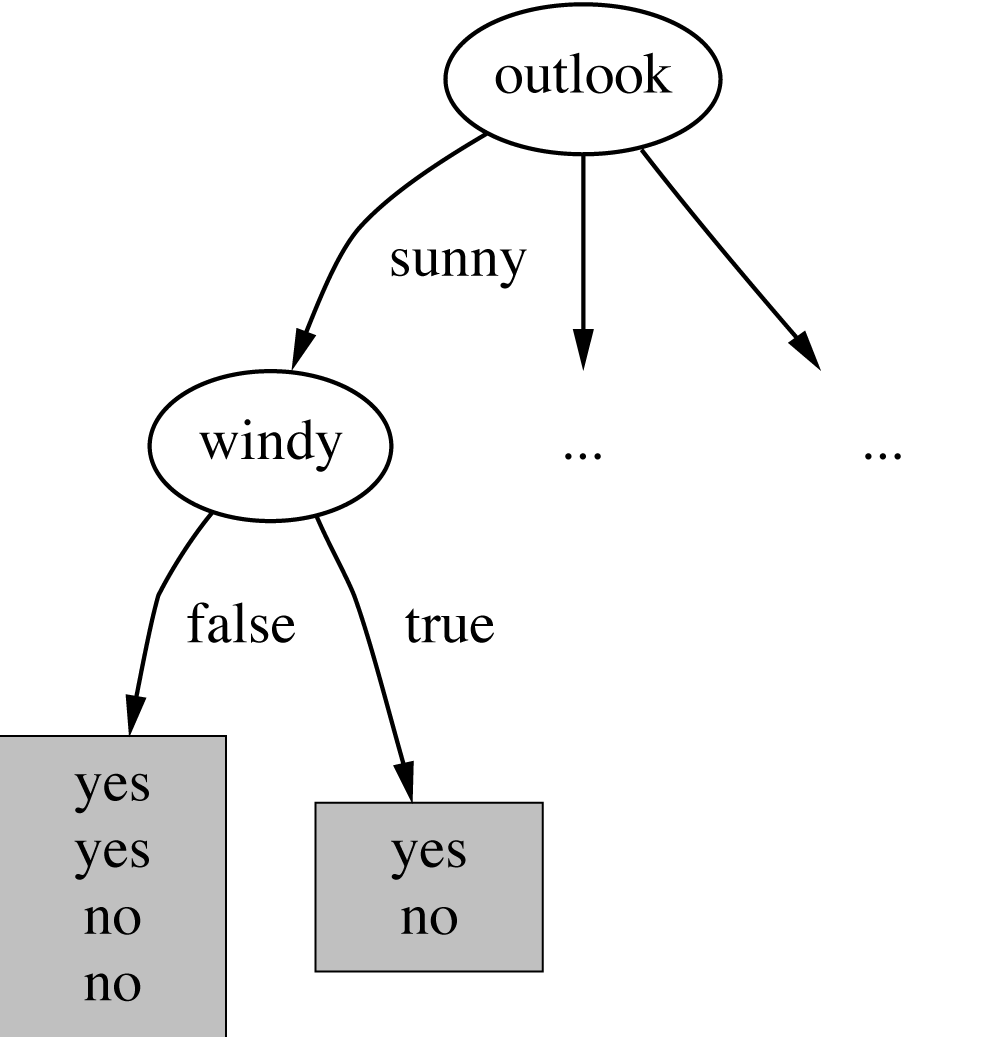 True: info([1,2]) = entropy(1/3,2/3) = – 1/3*log2(1/3) – 2/3*log2(2/3) = 0.918
False: info([1,1]) = entropy(1/2,1/2) = – 1/2*log2(1/2) – 1/2*log2(1/2) = 1
Info("Windy") = info([1,2],[1,1]) = 3/5* 0.918 + 2/5*1 = 0.951
InfoGain("Windy") = info([2,3]) – info([1,2],[1,1,]) = 0.971 – 0.951 = 0.02
Choosing the "best" attribute
Information gain (InfoGain):
Temperature: 0.571
Humidity: 	0.971
Windy: 	0.02
Choose the attribute Humidity
The leaves are pure no need to continue the procedure
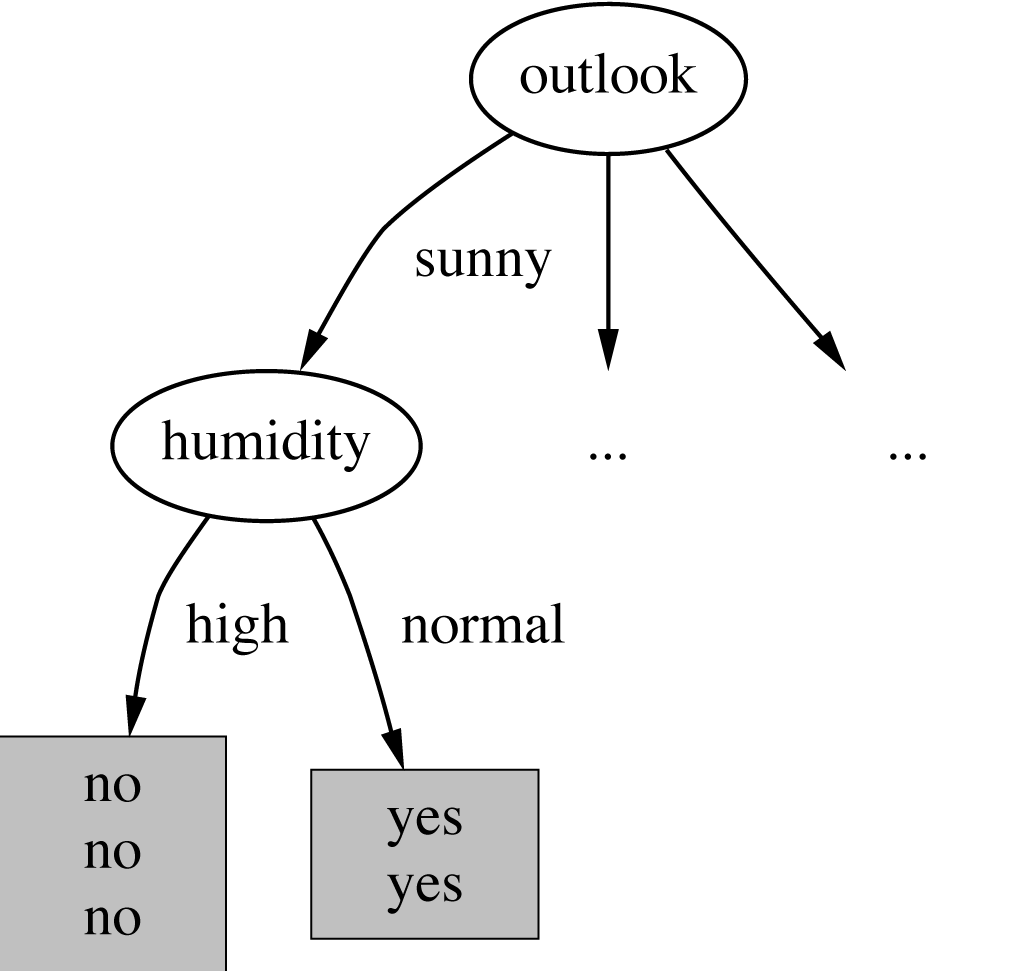 Step 2 = recursion
Outlook = Overcast
Next level in the tree …
Outlook = Overcast
No need to further split  the node is "pure"(contains just examples of class "Yes")
Step 2 = recursion
Outlook = Rainy
Next level in the tree …
Outlook = Rainy
Mild: info([1,2]) = entropy(1/3,2/3) = – 1/3*log2(1/3) – 2/3*log2(2/3) = 0.918
Cool: info([1,1]) = entropy(1/2,1/2) = – 1/2*log2(1/2) – 1/2*log2(1/2) = 1
Info("Temperature") = info([2,1],[1,1]) = 3/5*0.918 + 2/5*1 = 0.951
InfoGain("Temperature") = info([2,3]) – info([1,2],[1,1,]) = 0.971 – 0.951 = 0.02
Next level in the tree …
Outlook = Rainy
High: info([1,1]) = entropy(1/2,1/2) = – 1/2*log2(1/2) – 1/2*log2(1/2) = 1
Normal: info([1,2]) = entropy(1/3,2/3) = – 1/3*log2(1/3) – 2/3*log2(2/3) = 0.918
Info("Humidity") = info([2,1],[1,1]) = 3/5*0.918 + 2/5*1 = 0.951
InfoGain("Humidity") = info([2,3]) – info([1,2],[1,1,]) = 0.971 – 0.951 = 0.02
Next level in the tree …
Outlook = Rainy
High: info([0,2]) = 0
Normal: info([3,0]) = 0
Info ("Windy") = info([2,1],[1,1]) = 3/5*0 + 2/5*0 = 0
InfoGain("Windy") = info([2,3]) – info([1,2],[1,1,]) = 0.971 – 0 = 0.971
Choosing the "best" attribute
Informatiom gain (InfoGain):
Temperature: 0.02
Humidity: 	0.02
Windy: 	0.971
Choose the attribute Windy
The leaves are pure no need to continue the procedure
The "final" decision tree
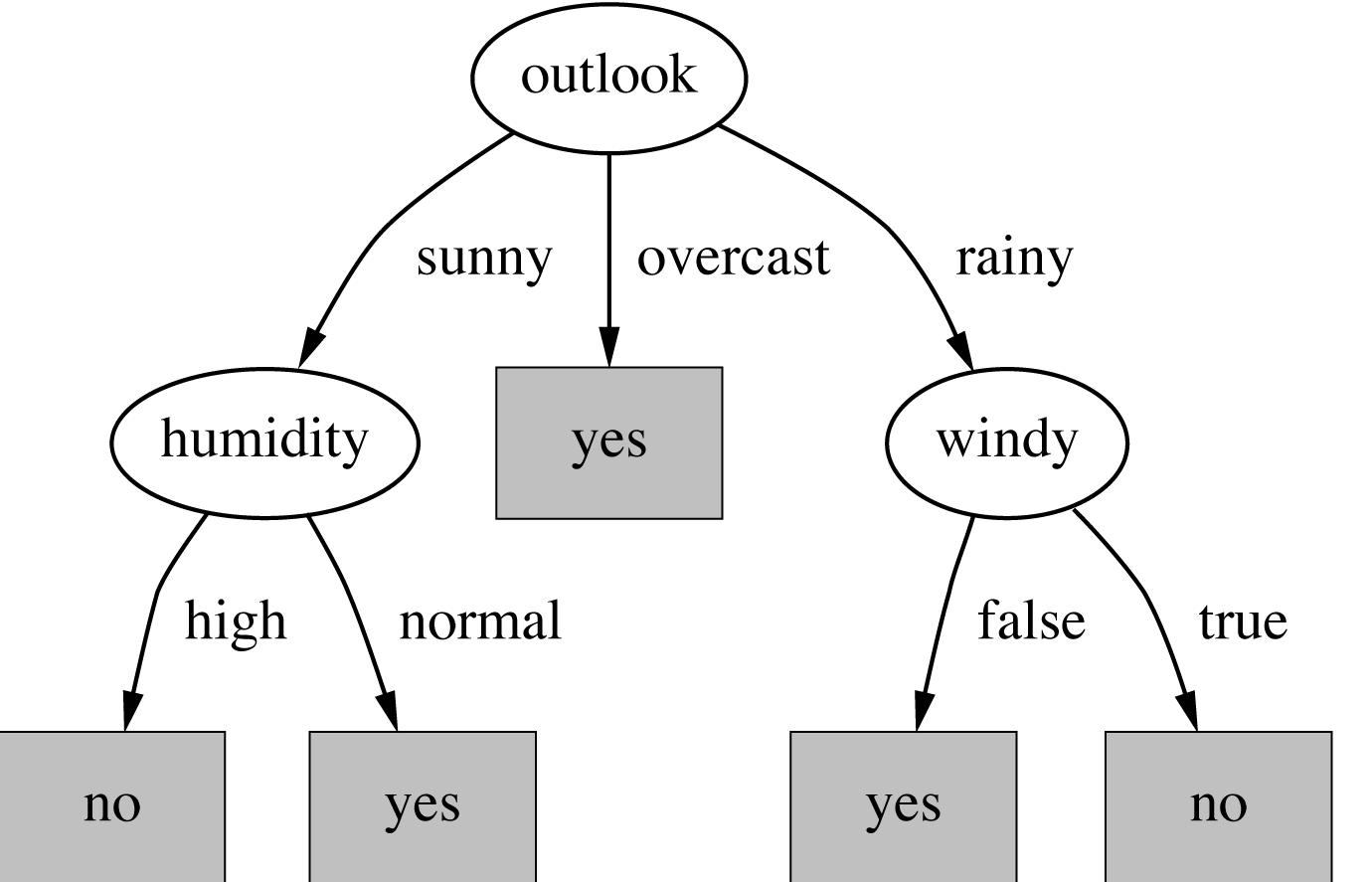 Information gain: problems
If an attribute has many values, there is a higher probability that the subsets will be "pure";

Consequence  InfoGain "perfers" attributes		              with larger number of values.
Example: attribute "ID code"
The entropy of the split = 0(each leaf is "pure" containing just a single example);

Information gain of attribute "ID code" is maximal= extreme case
Information gain ratio (GainRatio)
Intrinsic/split information = entropy of the split



Information gain ratio (GainRatio):
GainRatio("outlook")
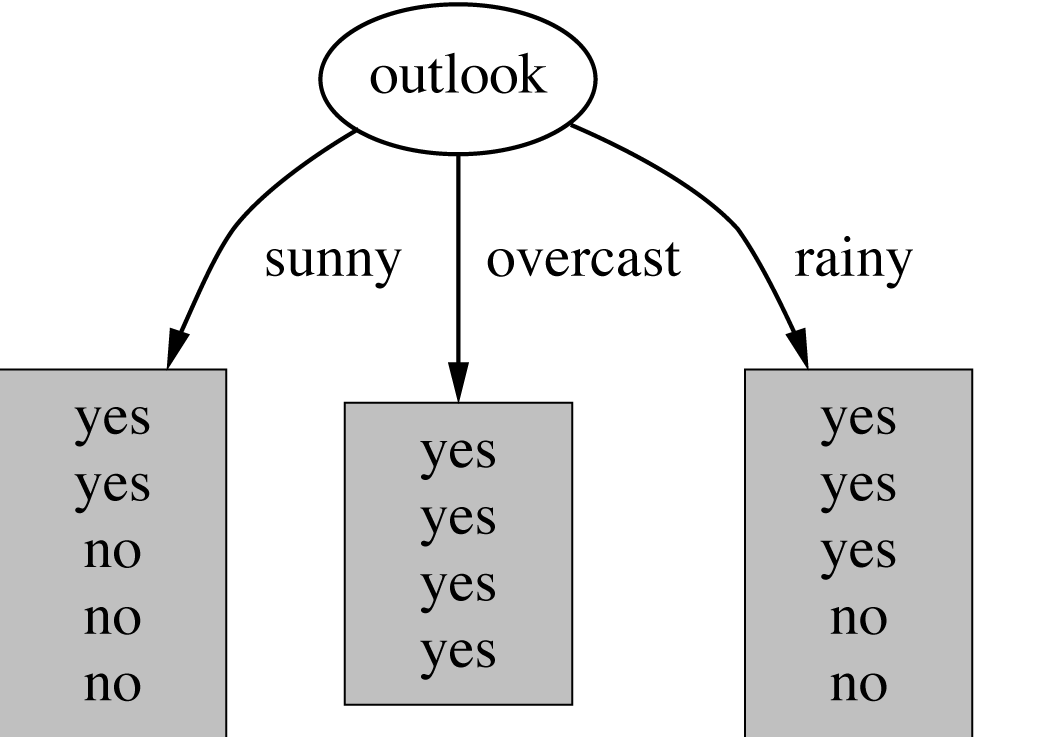 0.971
5/14
0
4/14
0.971
5/14
InfoGain("outlook") = 0.940 – 0.693 = 0.247
SplitInfo("outlook") = info([5,4,5]) = entropy(5/14, 4/14, 5/14) =                                     = – 5/14*log2(5/14) – 4/14*log2(4/14) – 5/14*log2(5/14) = 1.577
GainRatio("outlook") = InfoGain("outlook") / SplitInfo("outlook") =
                                       = 0.247 / 1.577 = 0.156
GainRatio("temperature")
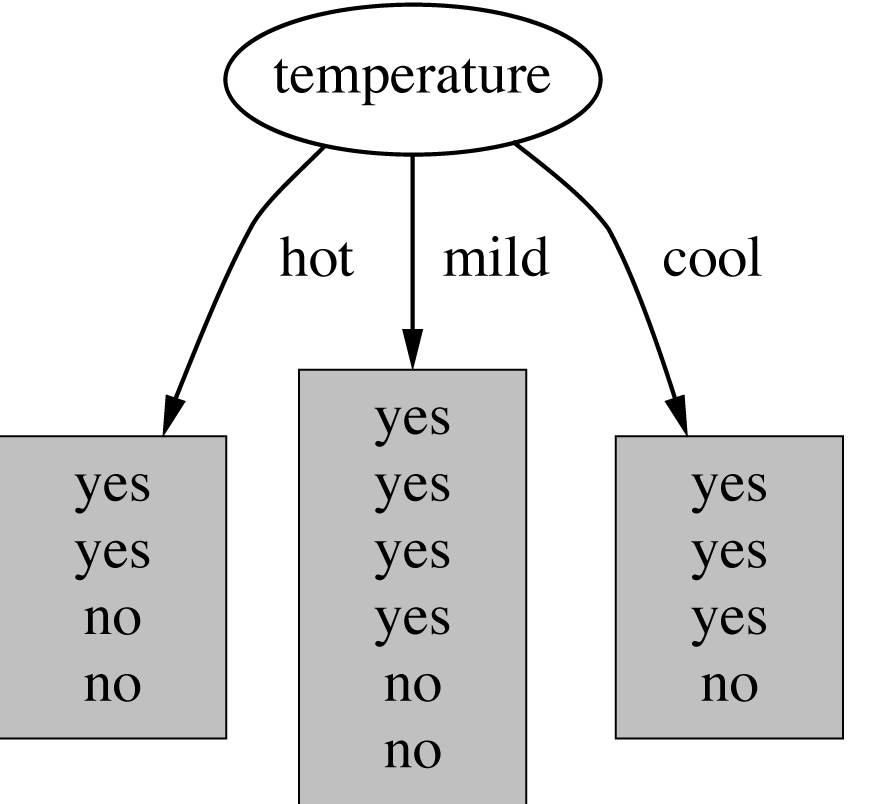 1
4/14
0.918
6/14
0.811
4/14
InfoGain("temperature") = 0.940 – 0.911 = 0.029
SplitInfo("temperature") = info([4,6,4]) = entropy(4/14, 6/14, 4/14) = 		           = – 4/14*log2(4/14) – 6/14*log2(6/14) – 4/14*log2(4/14) = 1.362
GainRatio("temperature") = InfoGain("temperature") / SplitInfo("temperature") =                                                = 0.029 / 1.362 = 0.021
GainRatio("humidity")
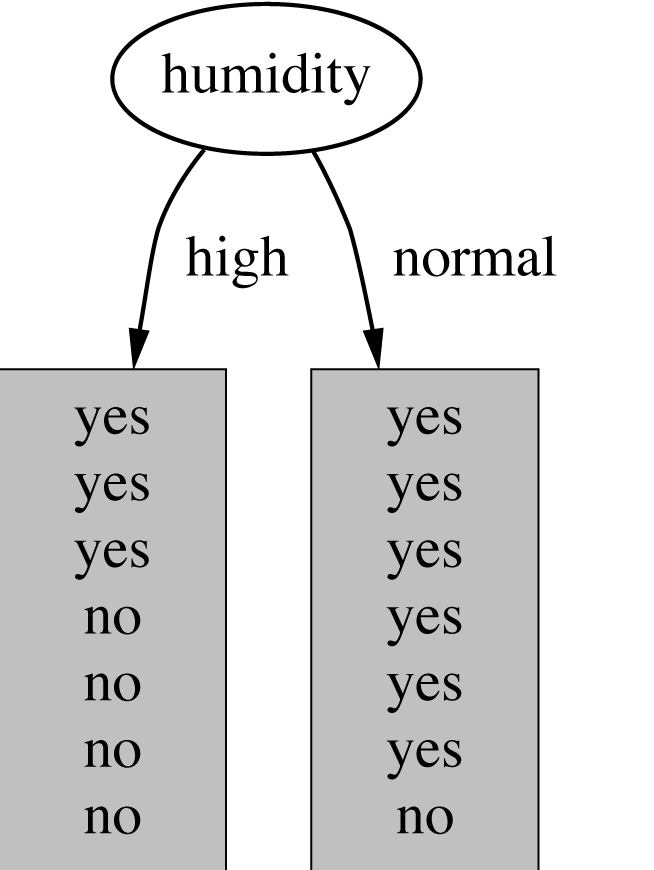 0.985
7/14
0.592
7/14
InfoGain("humidity") = 0.940 – 0.789 = 0.151
SplitInfo("humidity") = info([7,7]) = entropy(7/14, 7/14) =                                       = – 7/14*log2(7/14) – 7/14*log2(7/14) = 1
GainRatio("humidity") = InfoGain("humidity") / SplitInfo("humidity") =
                                          = 0.151 / 1 = 0.151
GainRatio("windy")
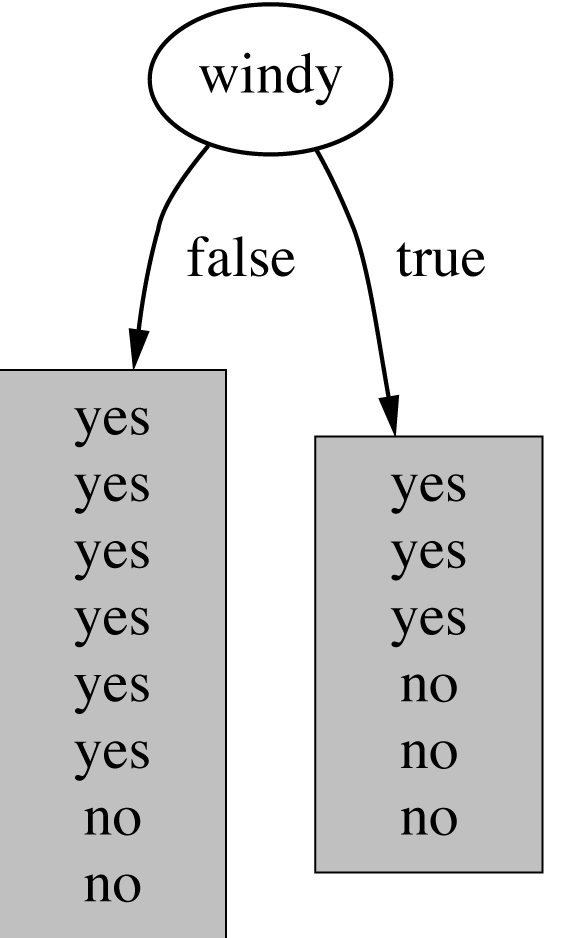 0.811
8/14
1
6/14
InfoGain("windy") = 0.940 – 0.892 = 0.048
SplitInfo("windy") = info([8,6]) = entropy(8/14, 6/14) =                                  = – 8/14*log2(8/14) – 6/14*log2(6/14) = 0.985
GainRatio("windy") = InfoGain("windy") / SplitInfo("windy") =
                                     = 0.048 / 0.985 = 0.049
Choosing the "best" attribute
Information gain ratio (GainRatio):
Outlook: 	0.156 bits
Temperature:	0.021 bits
Humidity:	0.152 bits
Windy:		0.049 bits
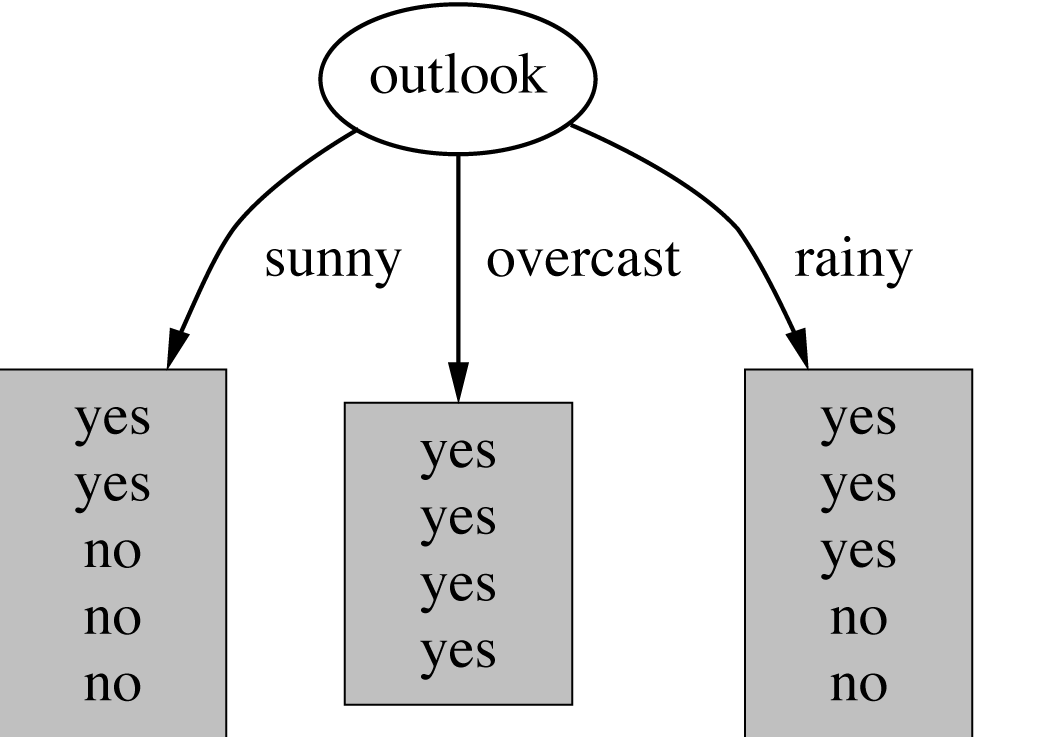 Gini index – "before split"
Gini index – "after split"
We split the set T containing N examples into subsetsT1, T2, …, Tk containing N1, N2, …, Nk examples, respectively. The information of this split is defined as:





The attribute with the lowest ginisplit(T) is chosen as the "best" attribute.
Gini("outlook")
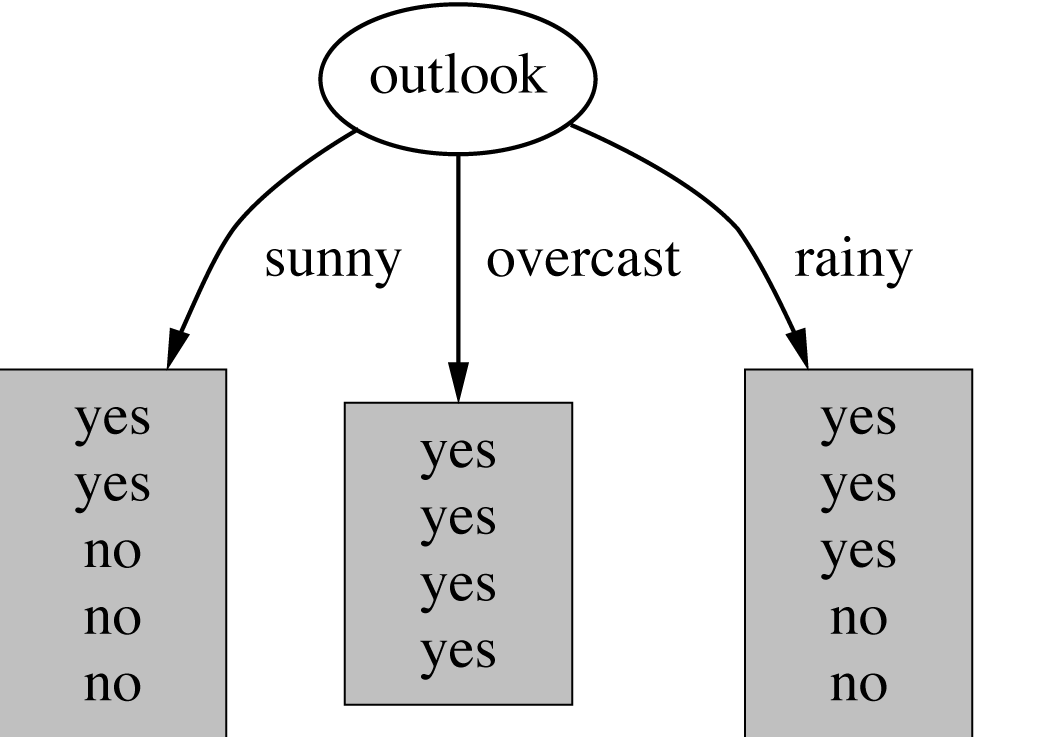 0.48
5/14
0
4/14
5/14
0.48
Gini index: 
                  Sunny: Gini([2/5,3/5]) = 1 – ((2/5)2 + (3/5)2) = 0.48
Overcast: Gini([4/4,0/4]) = 1 – ((4/4)2 + (0/4)2) = 0
Rainy: Gini([3/5,2/5]) = 1 – ((3/5)2 + (2/5)2) = 0.48
Gini("outlook") = (5/14)*0.48 + (4/14)*0 + (5/14)*0.48 = 0.342
Gini("temperature")
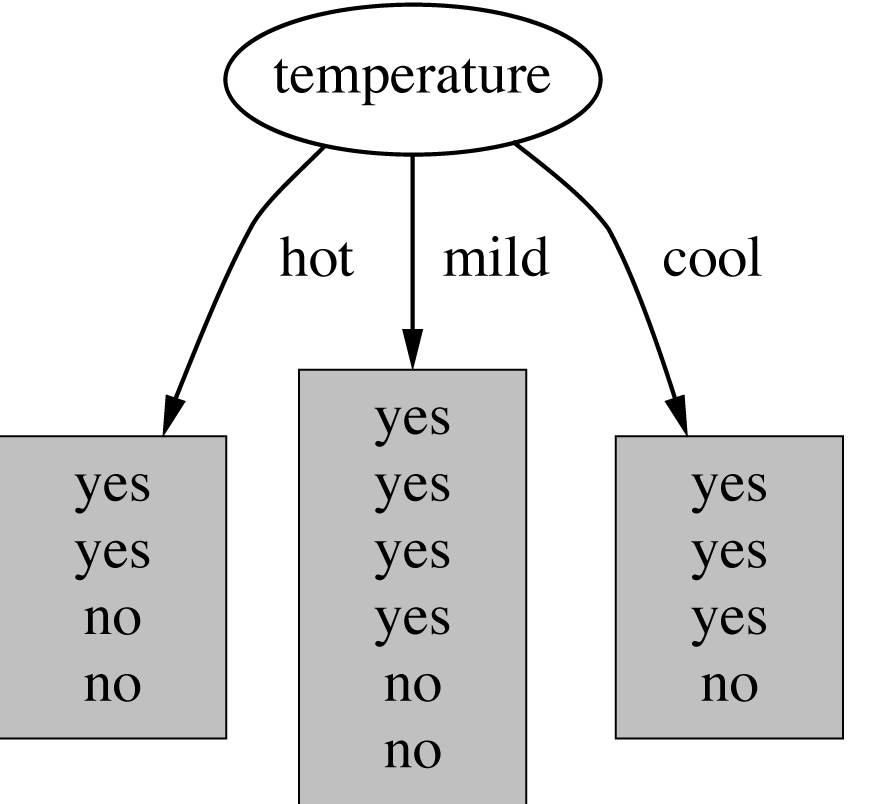 0.5
4/14
0.444
6/14
0.375
4/14
Gini index:
                   Hot: Gini(2/4,2/4) = 1 – ((2/4)2 + (2/4)2) = 0.5
Mild: Gini(4/6,2/6) = 1 – ((4/6)2 + (2/6)2) = 0.444
Cool: Gini(3/4,1/4) = 1 – ((3/4)2 + (1/4)2) = 0.375
Gini("temperature") = (4/14)*0.5 + (6/14)*0.444 + (4/14)*0.375 = 0.440
Gini("humidity")
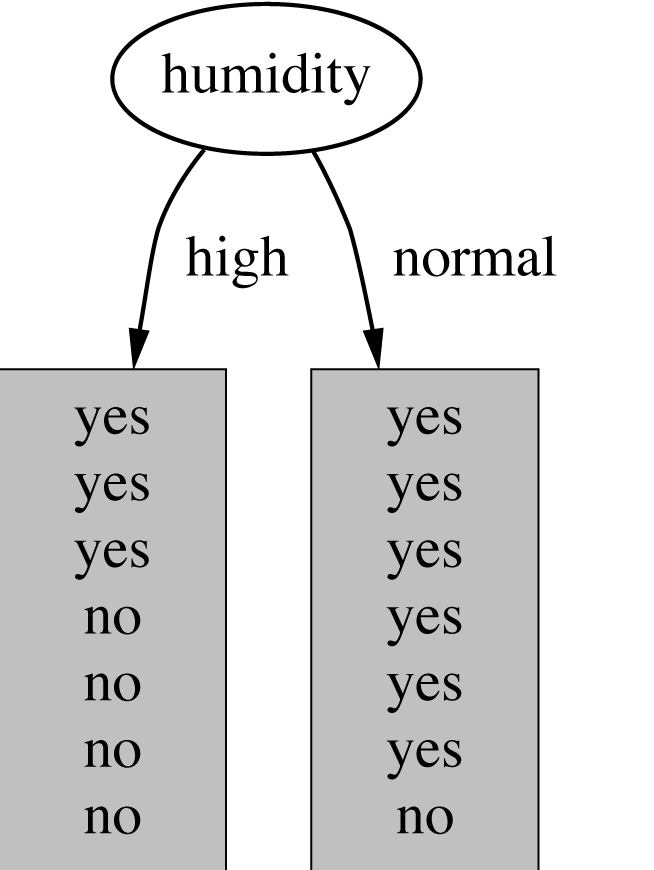 0.490
7/14
0.245
7/14
Gini index:
  	High: Gini(3/7,4/7) = 1 – ((3/7)2 + (4/7)2) = 0.490
Normal: Gini(6/7,1/7) = 1 – ((6/7)2 + (1/7)2) = 0.245
Gini("humidity") = (7/14)*0.490 + (7/14)*0.245 = 0.368
Gini("windy")
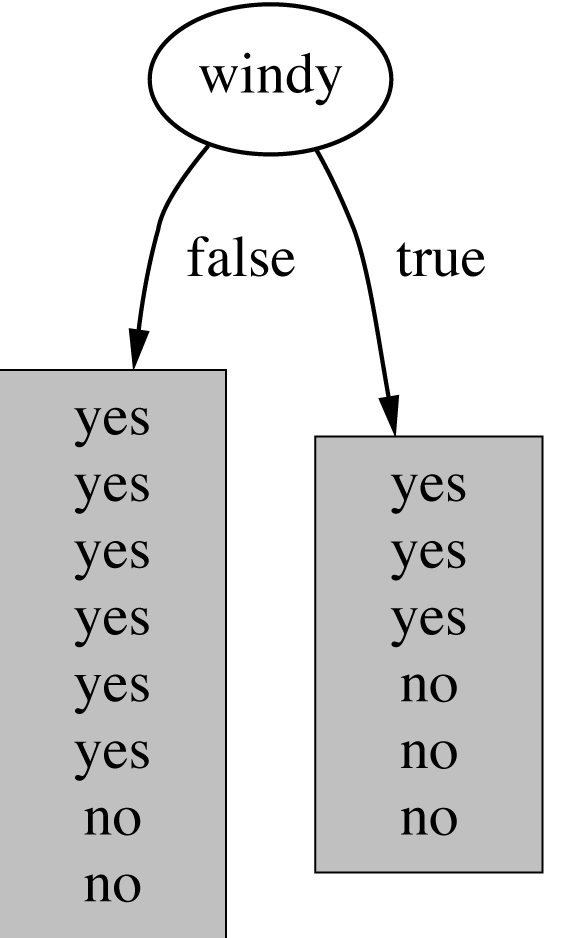 0.375
8/14
0.5
6/14
Gini index:
  	True: Gini(6/8,2/8) = 1 – ((6/8)2 + (2/8)2) = 0.375
False: Gini(3/6,3/6) = 1 – ((3/6)2 + (3/6)2) = 0.5
Gini("windy") = (8/14)*0.375 + (6/14)*0.5 = 0.429
Choosing the "best" attribute
Gini index:
Outlook: 	0.342
Temperature:	0.440
Humidity:	0.368
Windy:		0.429
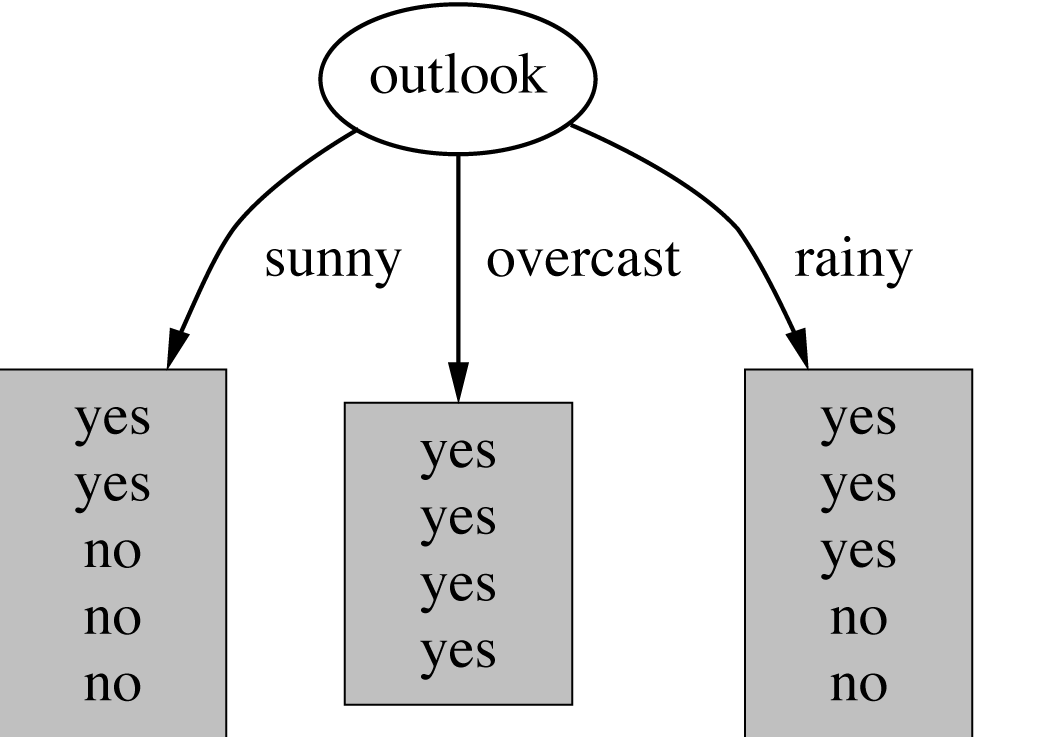 How to classify new examples?
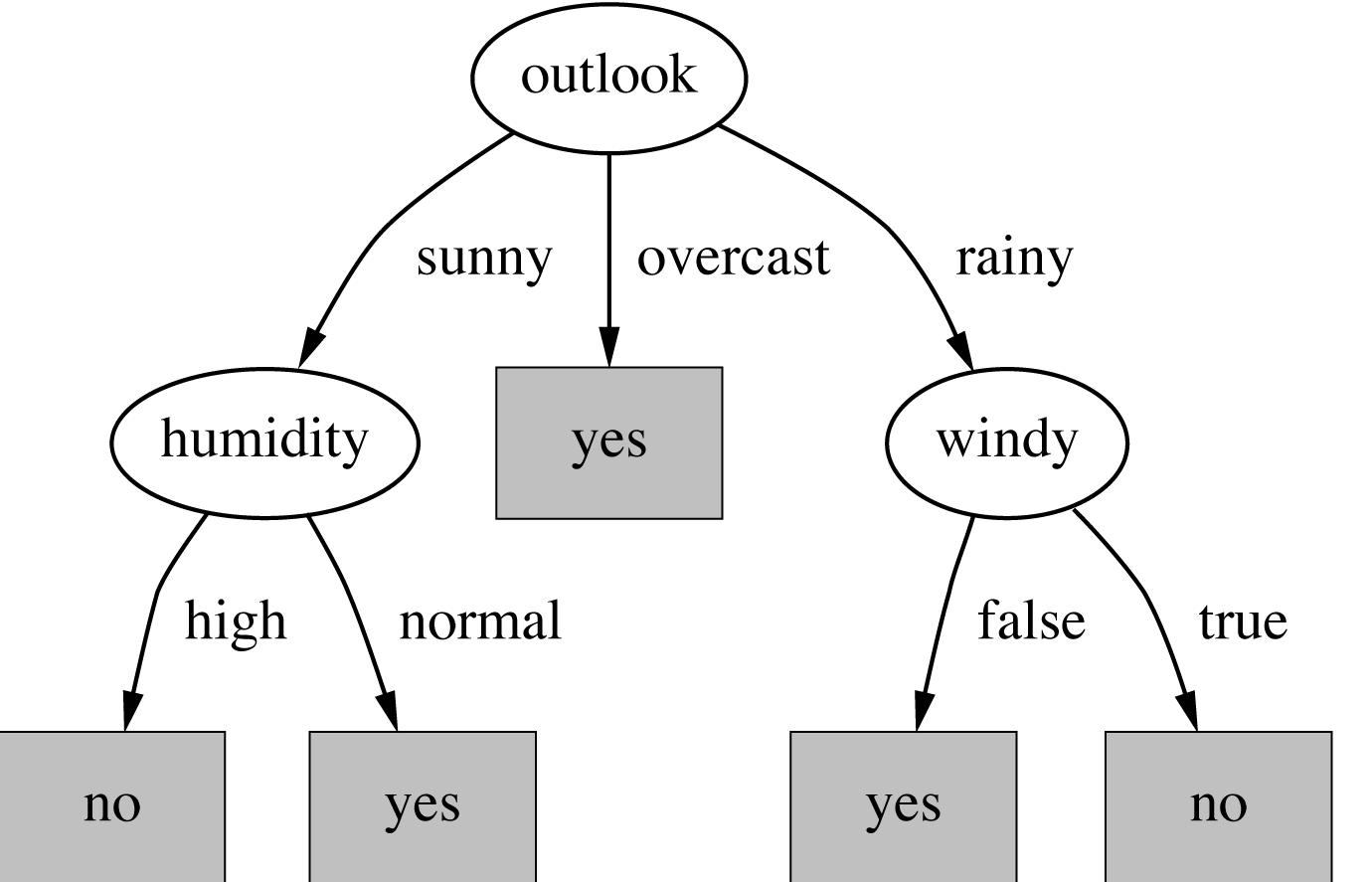 Yes
No
Yes
And for slightly different data?
InfoGain("A")
IBS = info([2,1,5,3]) = entropy(2/11,1/11,5/11,3/11) =
       = – 2/11*log2(2/11) – 1/11*log2(1/11) – 5/11*log2(5/11) – 3/11*log2(3/11) = 1.79
1:  info([0,0,1,0]) = entropy(0,0,1,0)             = – 3*0/1*log2(0/1) – 1/1*log2(1/1)                            = 0
2:  info([0,0,1,1]) = entropy(0,0,1/2,1/2)     = – 2*0/2*log2(0/2) – 2*1/2*log2(1/2)                        = 1
3:  info([1,1,0,1]) = entropy(1/3,1/3,0,1/3) = – 0/3*log2(0/3) – 3*1/3*log2(1/3)                             = 1.585
4:  info([0,0,0,1]) = entropy(0,0,0,1)             = – 3*0/1*log2(0/1) – 1/1*log2(1/1)                             = 0
5:  info([1,0,3,0]) = entropy(1/4,0,3/4,0)     = – 2*0/4*log2(0/4) – 1/4*log2(1/4) – 3/4*log2(3/4) = 0.811
Info("A") = 1/11*0 + 2/11*1 + 3/11*1.585 + 1/11*0 + 4/11*0.811 = 0.909
The "rest" … for homework 
InfoGain("A") = 1.79 – 0.909 = 0.881